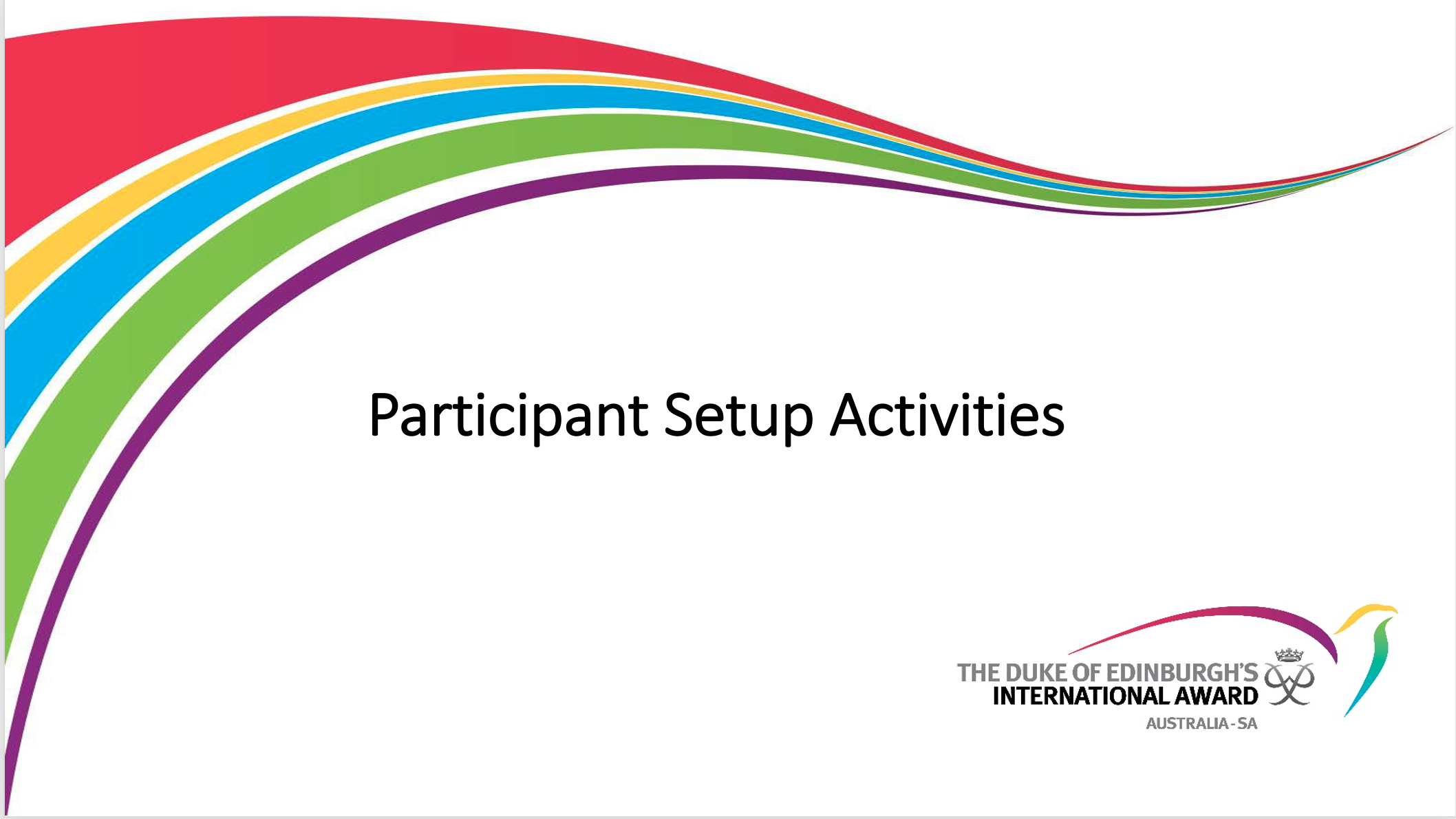 ONLINE RECORD BOOK (ORB)
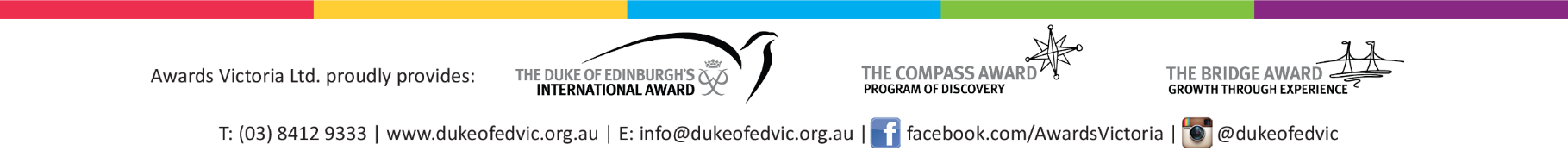 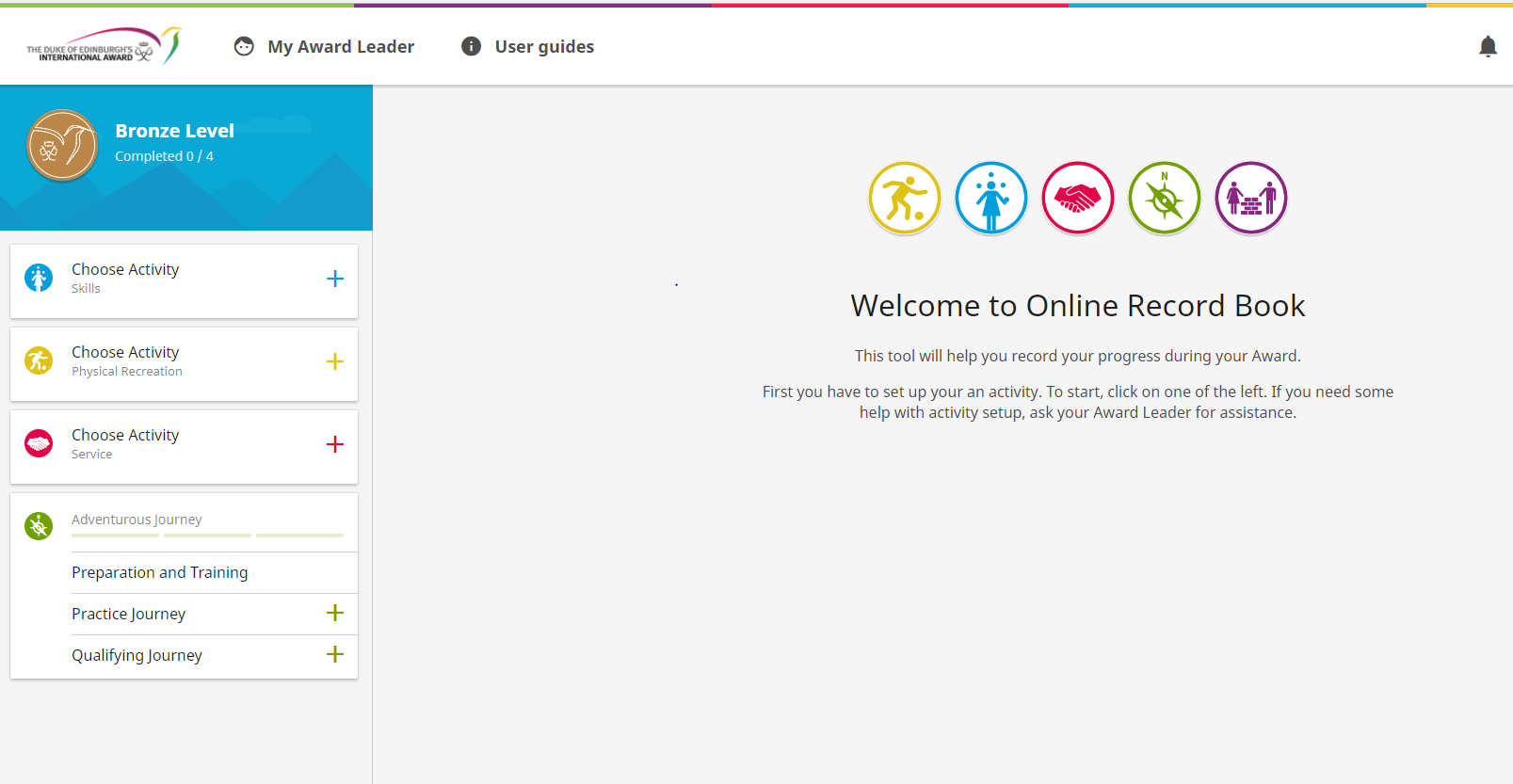 SET UP YOUR ACTIVITIES
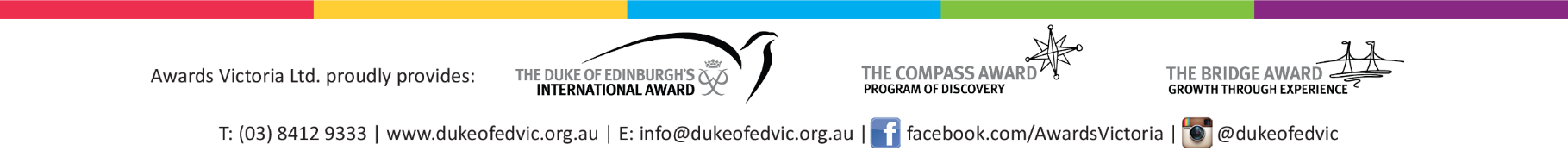 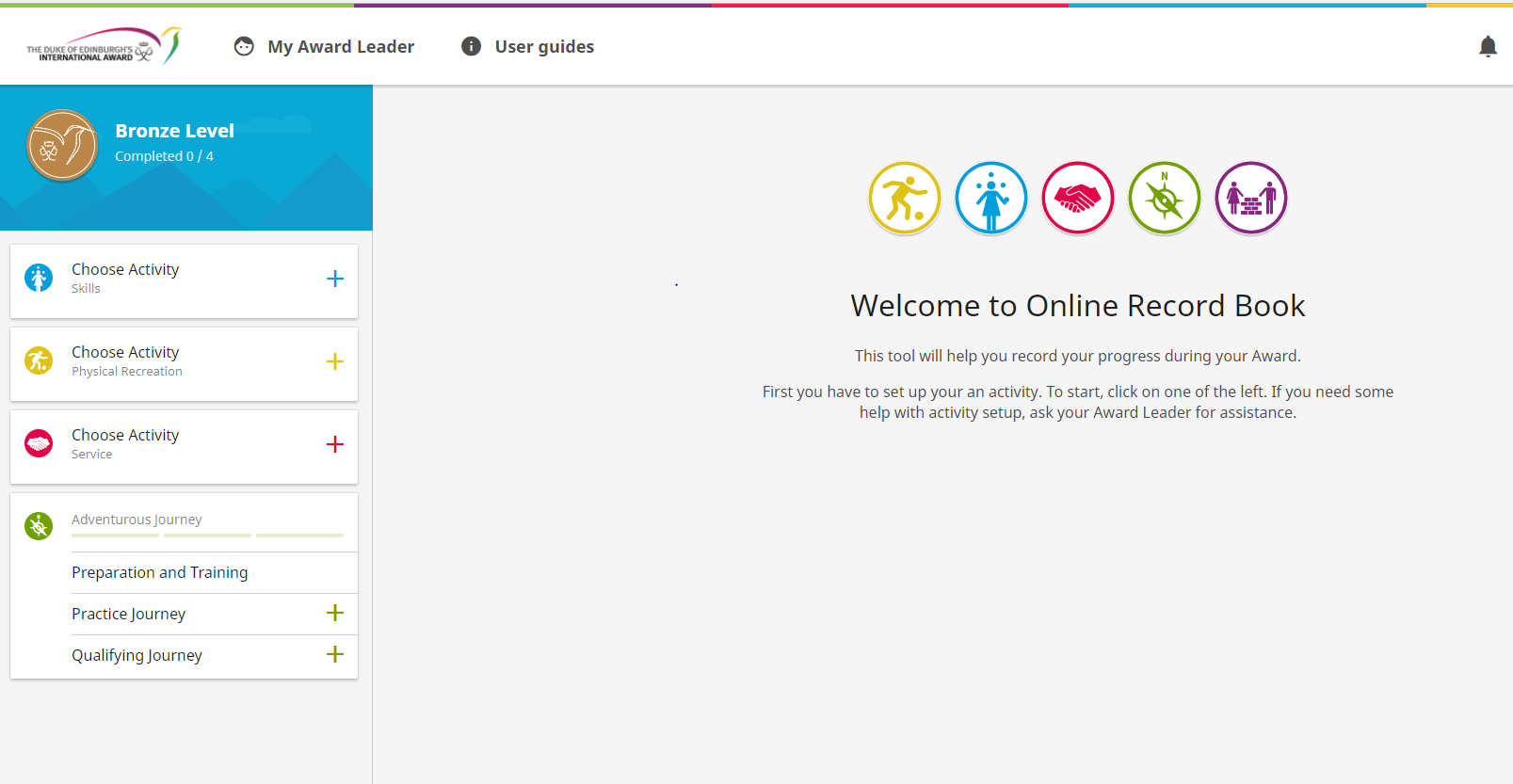 NEW ACTIVITY
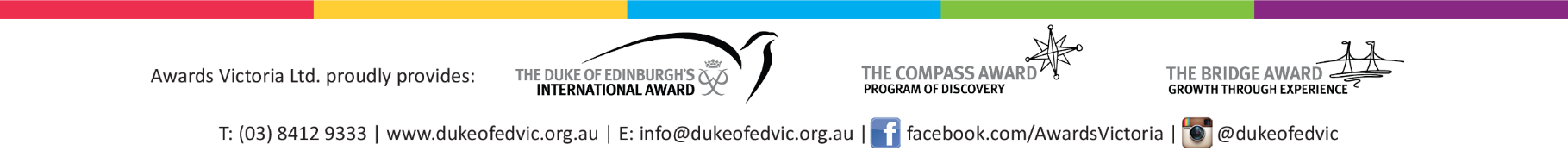 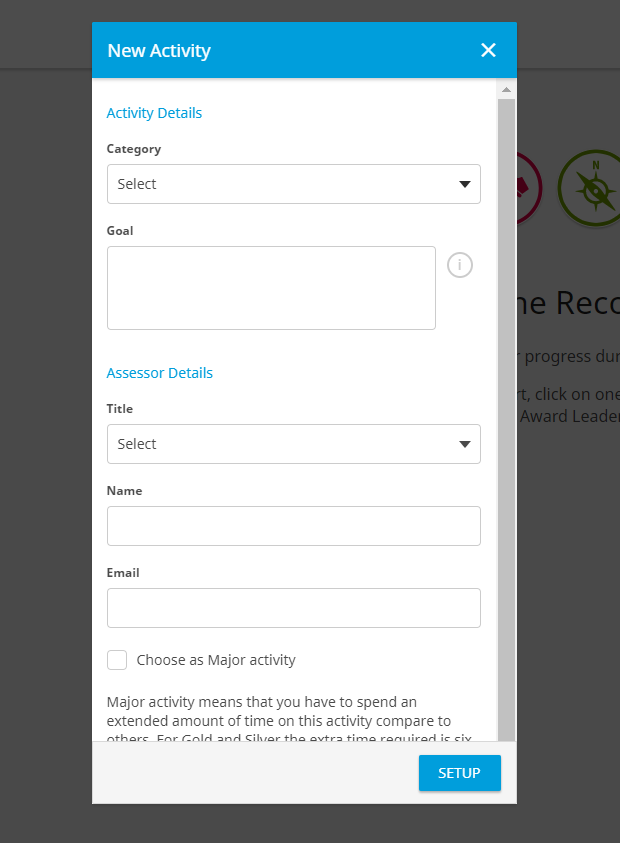 Assessor (Subject Matter expert) – Signs off on completion of your activities
MAJOR = 6 month activity. Choose one of skill , service or physical activity for this
SET UP ACTIVITIES
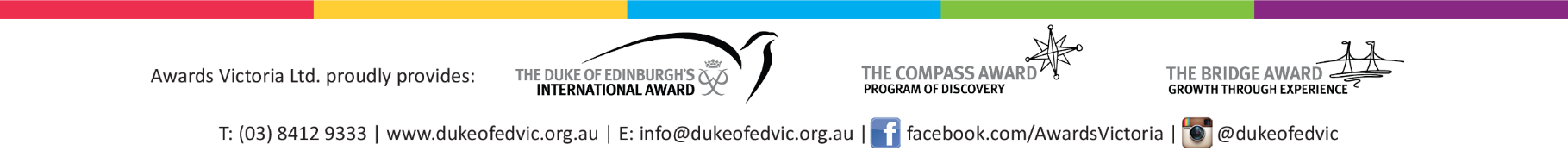 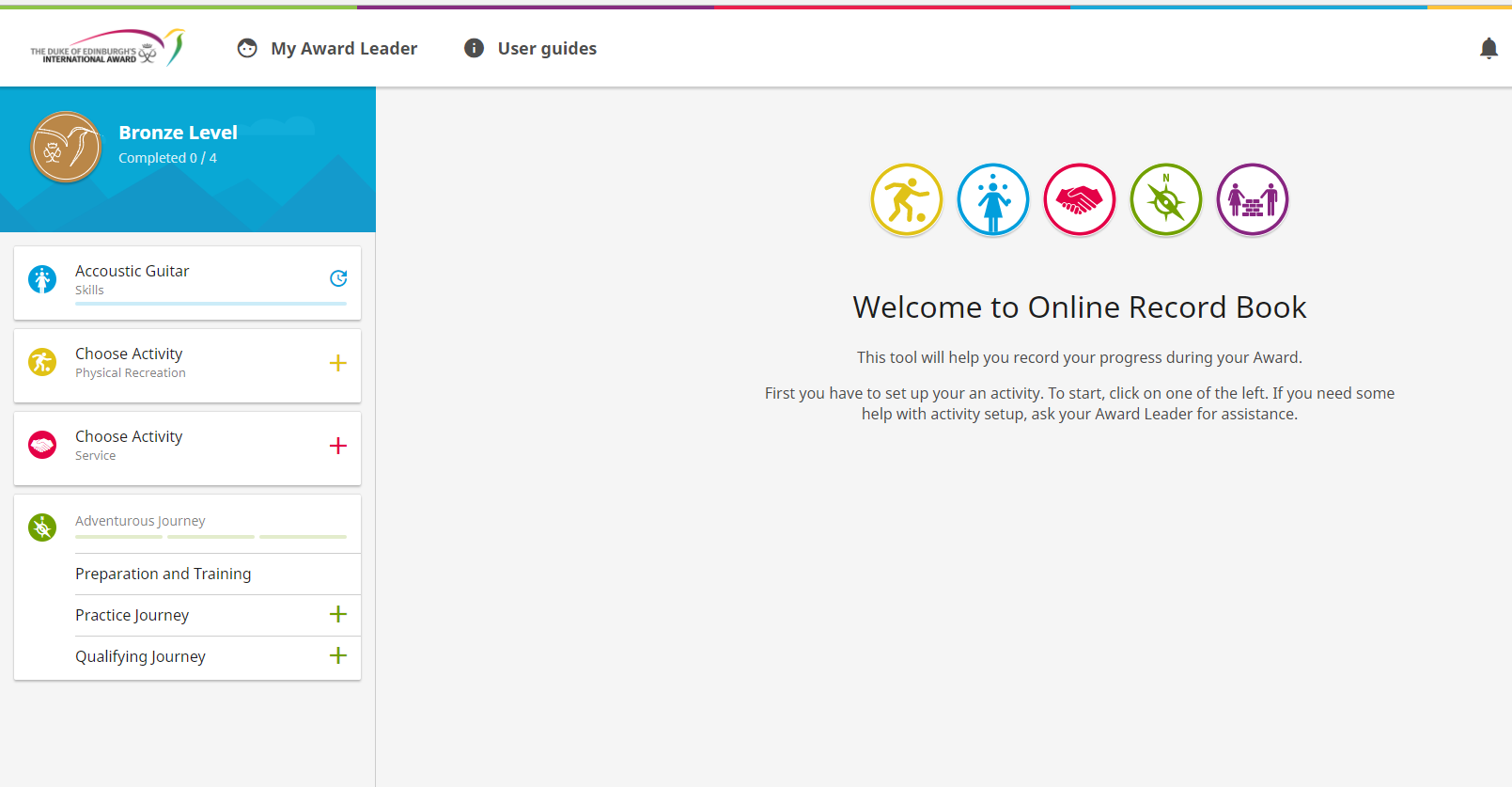 Activity set up! Just awaiting Award Leader approval
LOG HOURS!
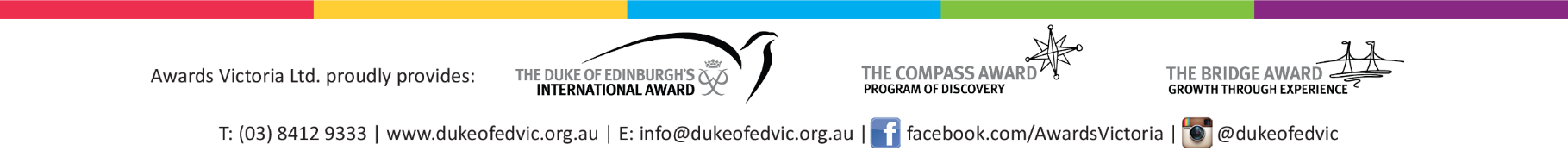 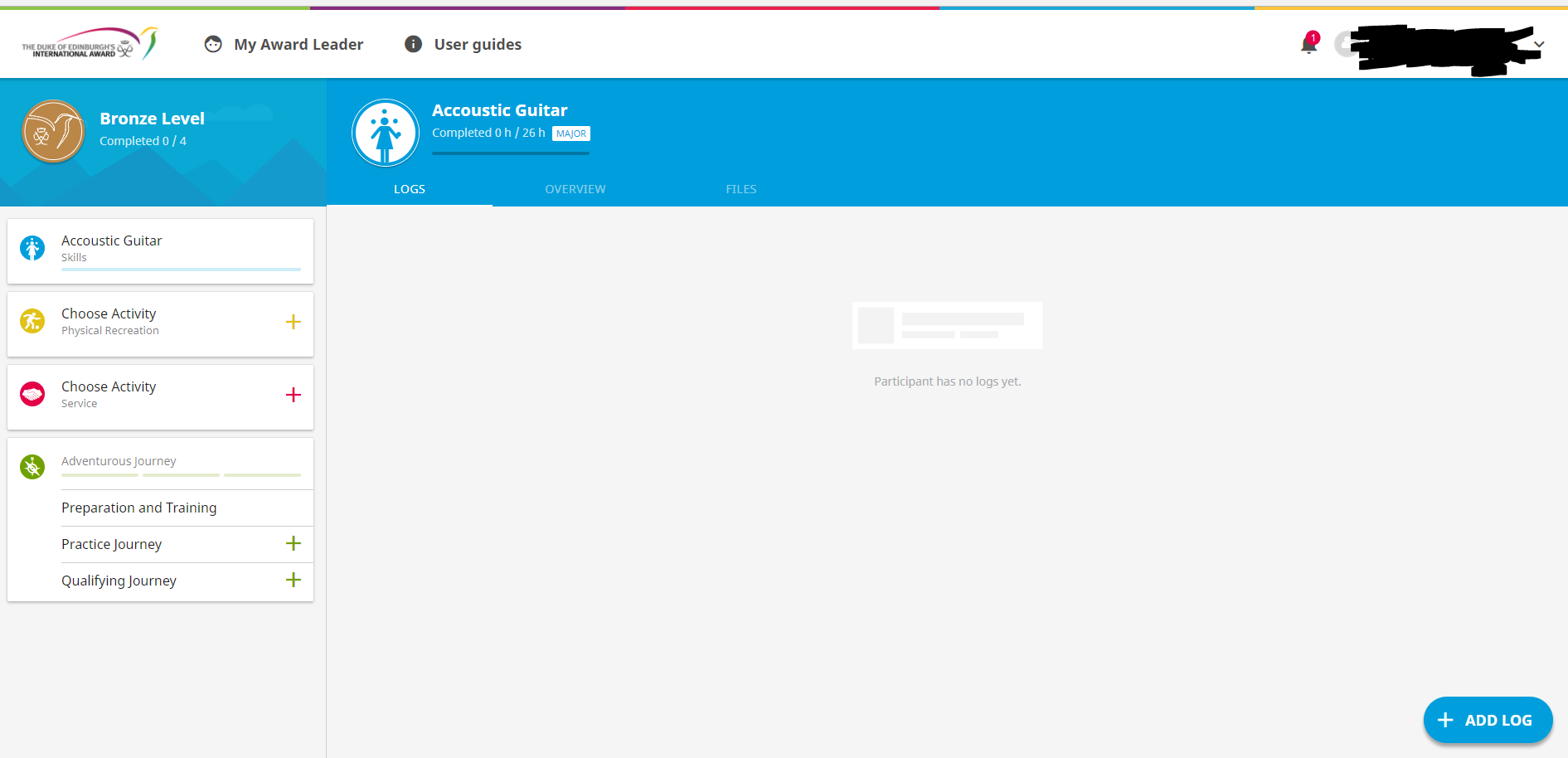 Log your 1 hr per week here.
LOG HOURS
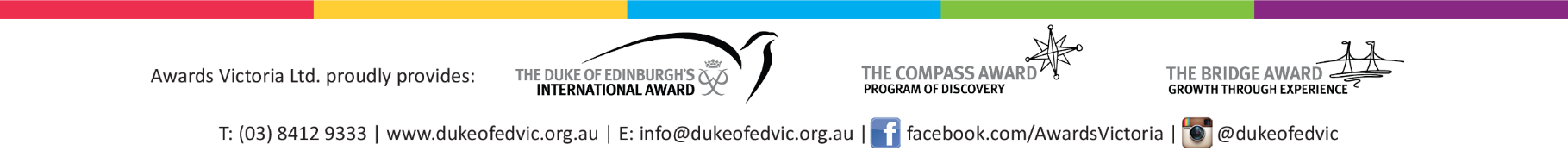 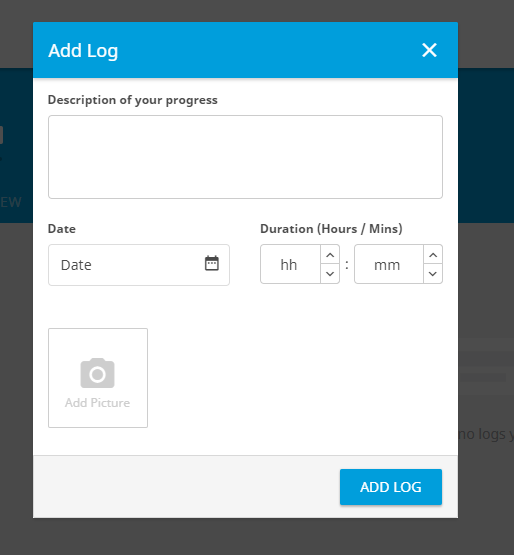 Fill in description of your activity here! 


You can also backdate your activity
Download the app for easy logging!
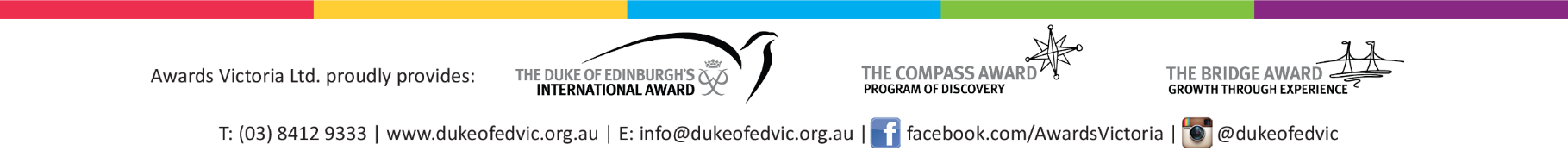 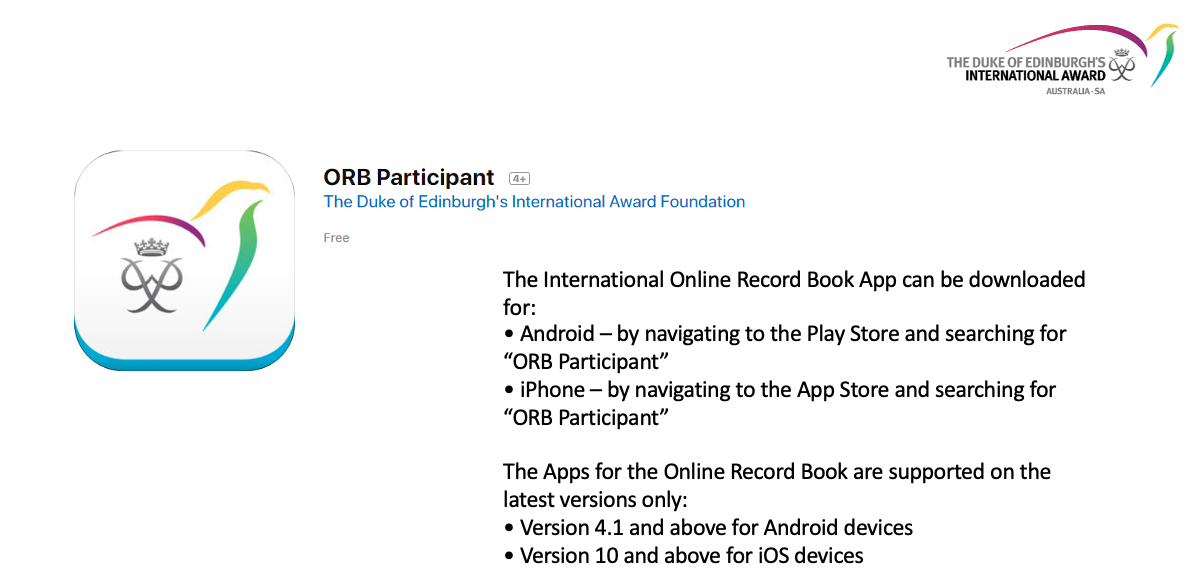